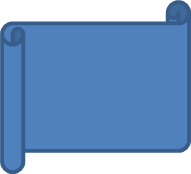 Проект 
роботи
класного
керівника
Задачі
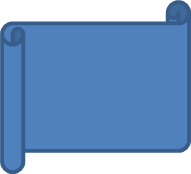 План
роботи 
класного
керівника
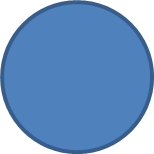 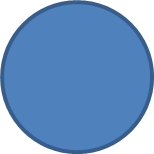 Плану
вання
Моделю
вання
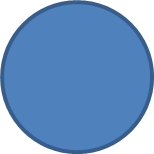 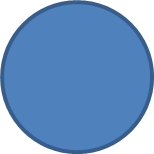 Констру
ювання
Творе
ння
Виховні
проекти
гімназії
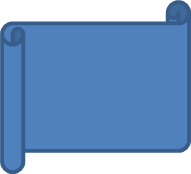 Сценарії
окремих
виховних
заходів
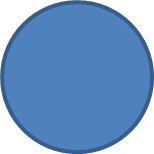 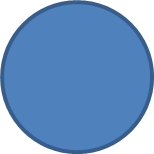 Реалі
зація
Аналіз
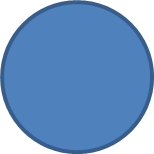 Діагностика
Цілі
Система роботи класного керівника